Астрономия
Тема№14§27
VI.Строение и эволюция
 Вселенной
Основы современной
космологии
астрономия от физика
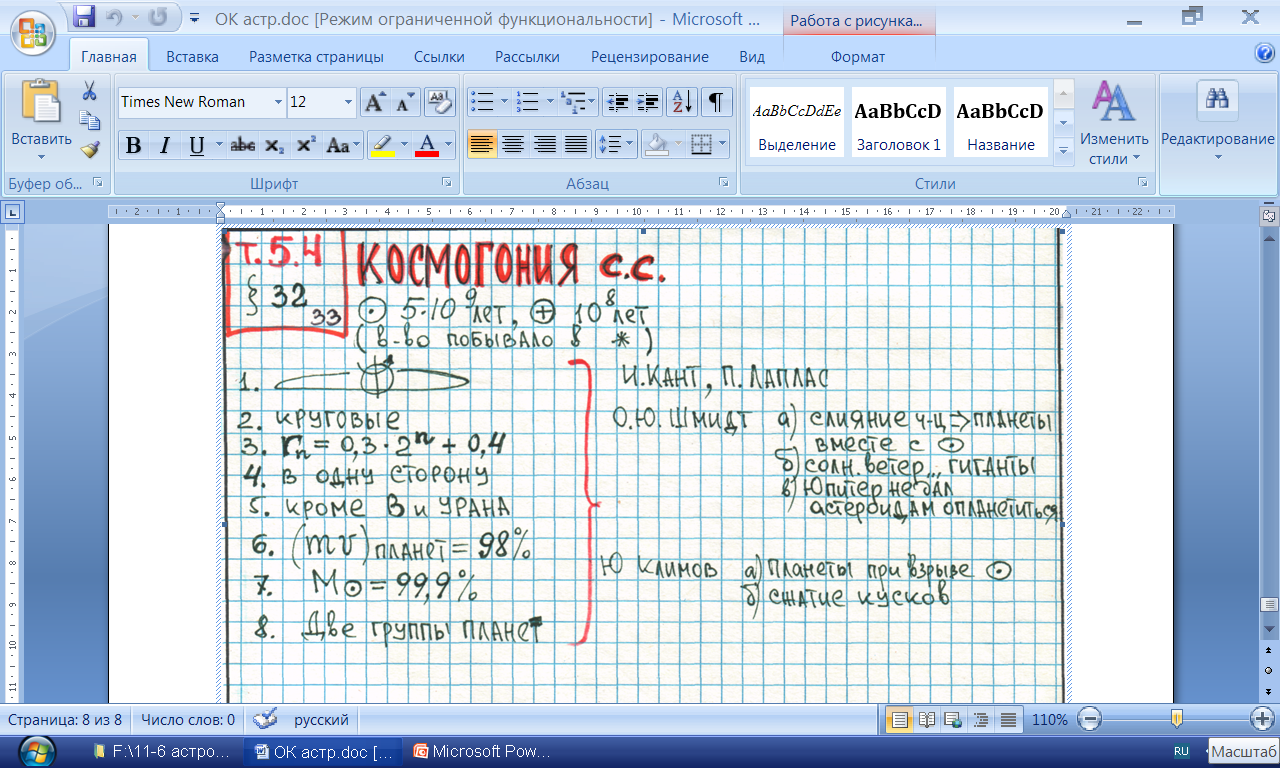 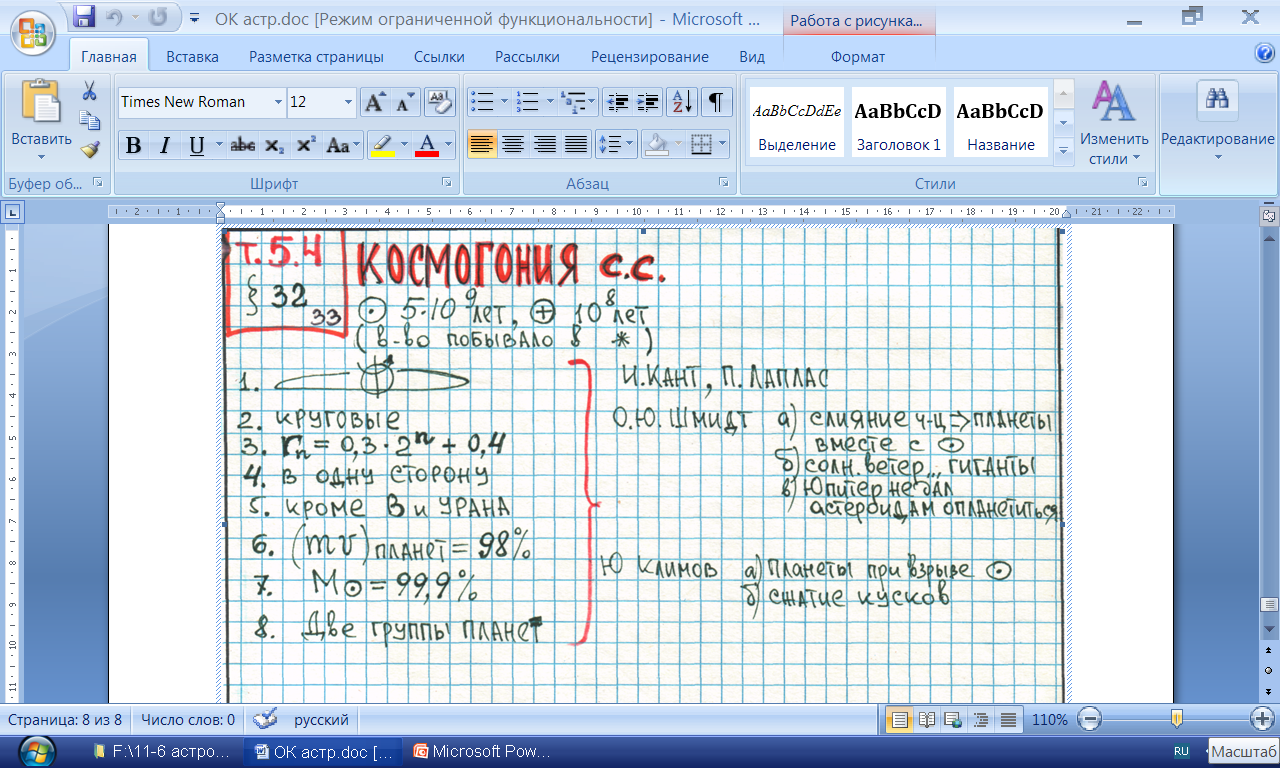 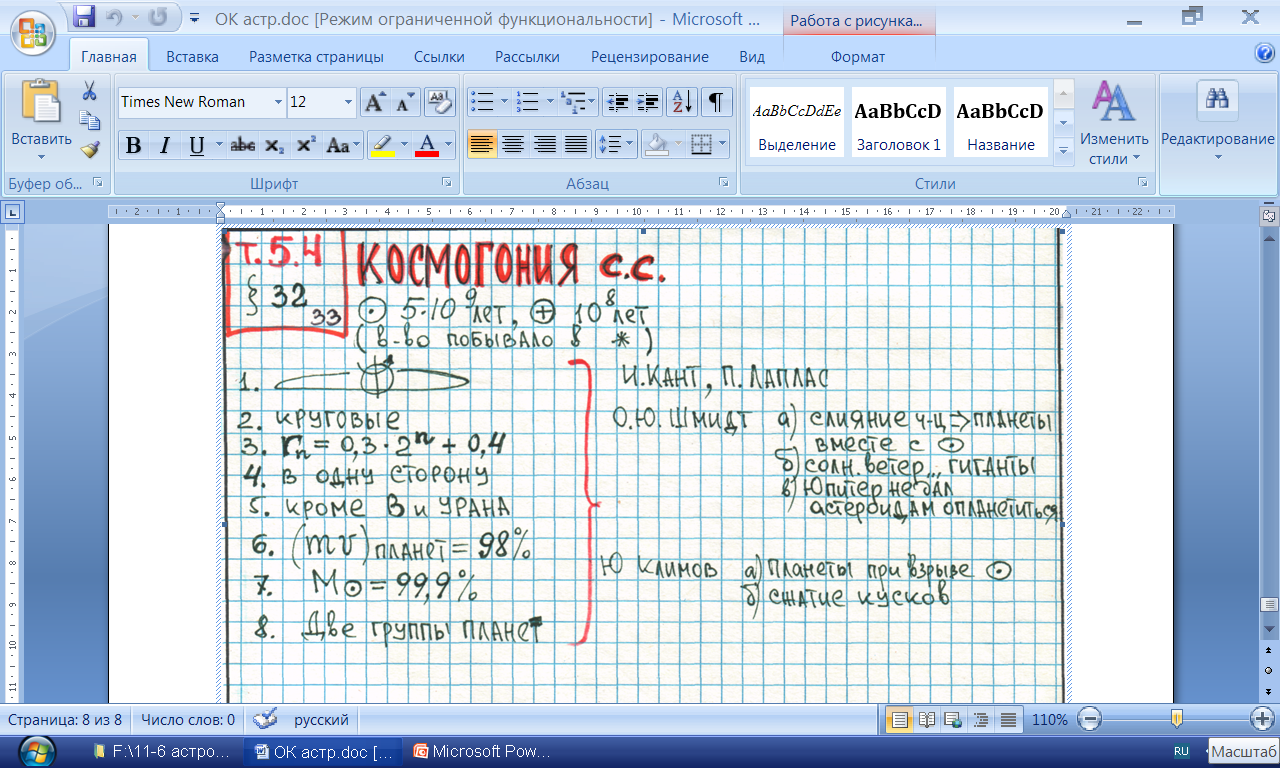 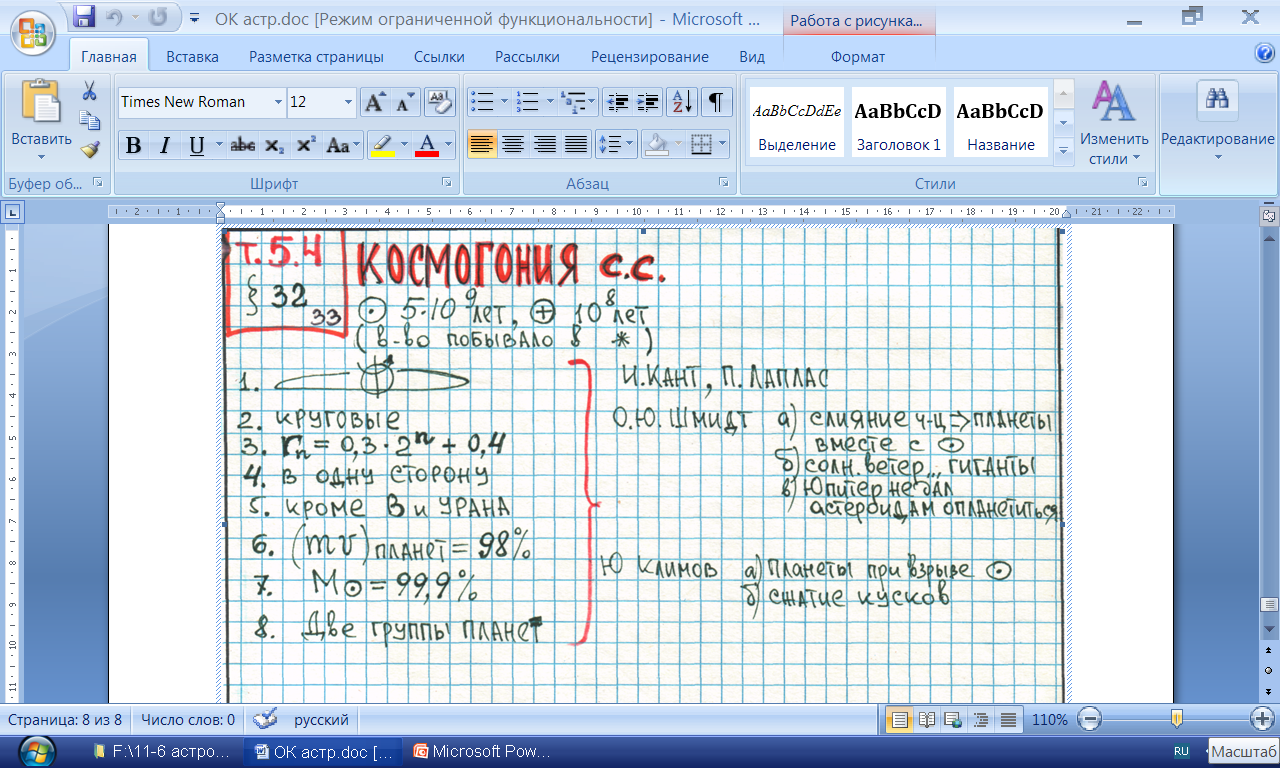 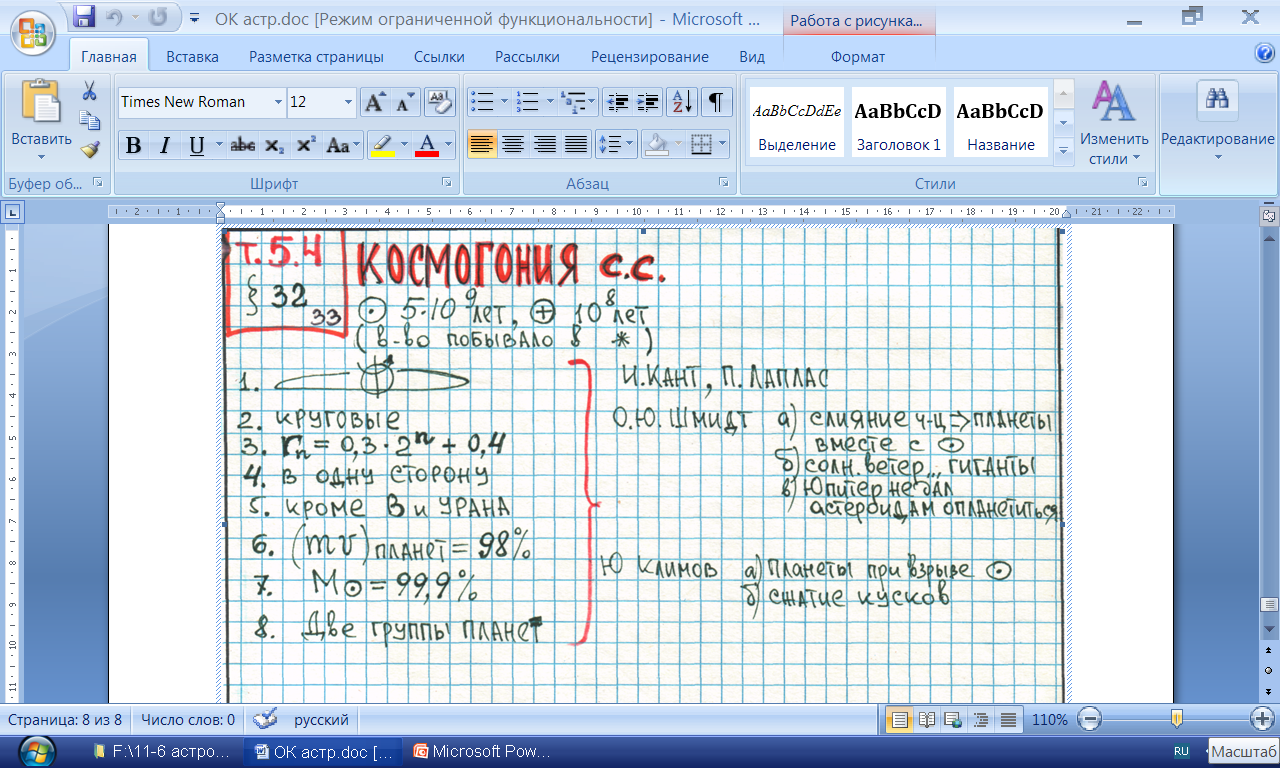 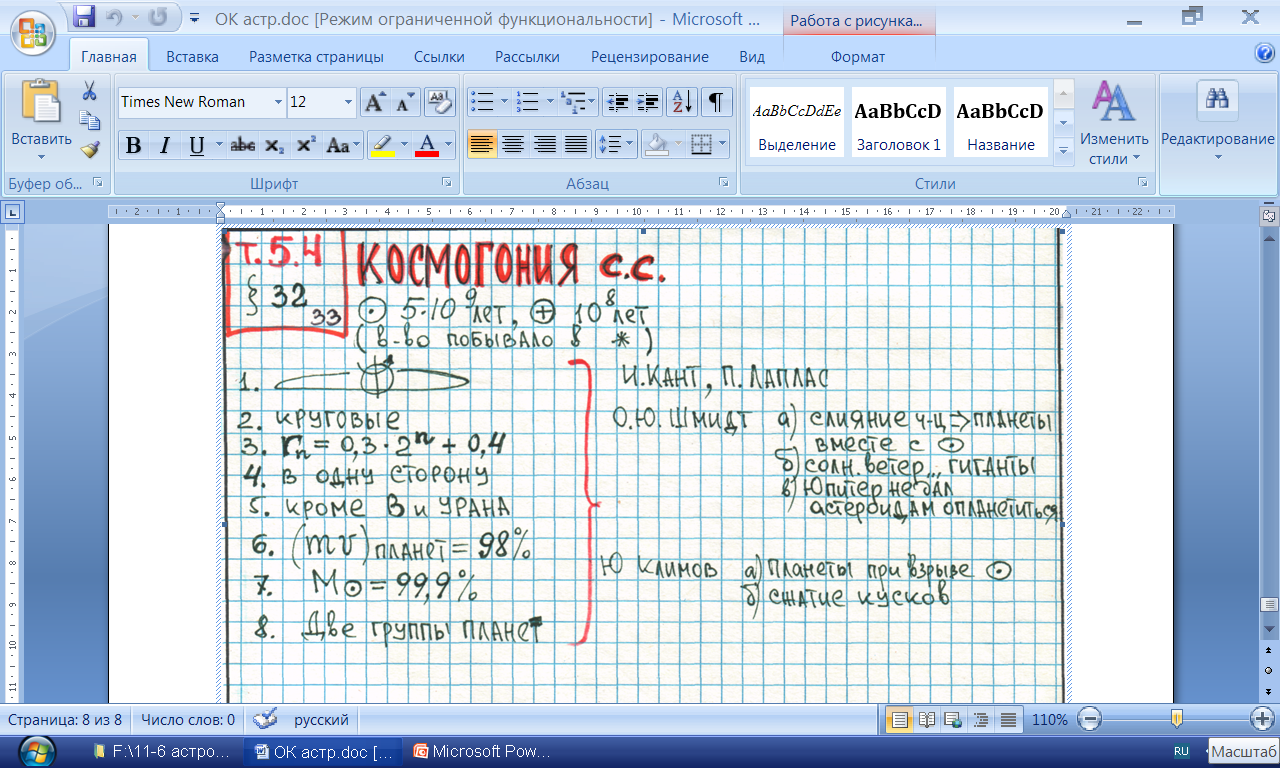 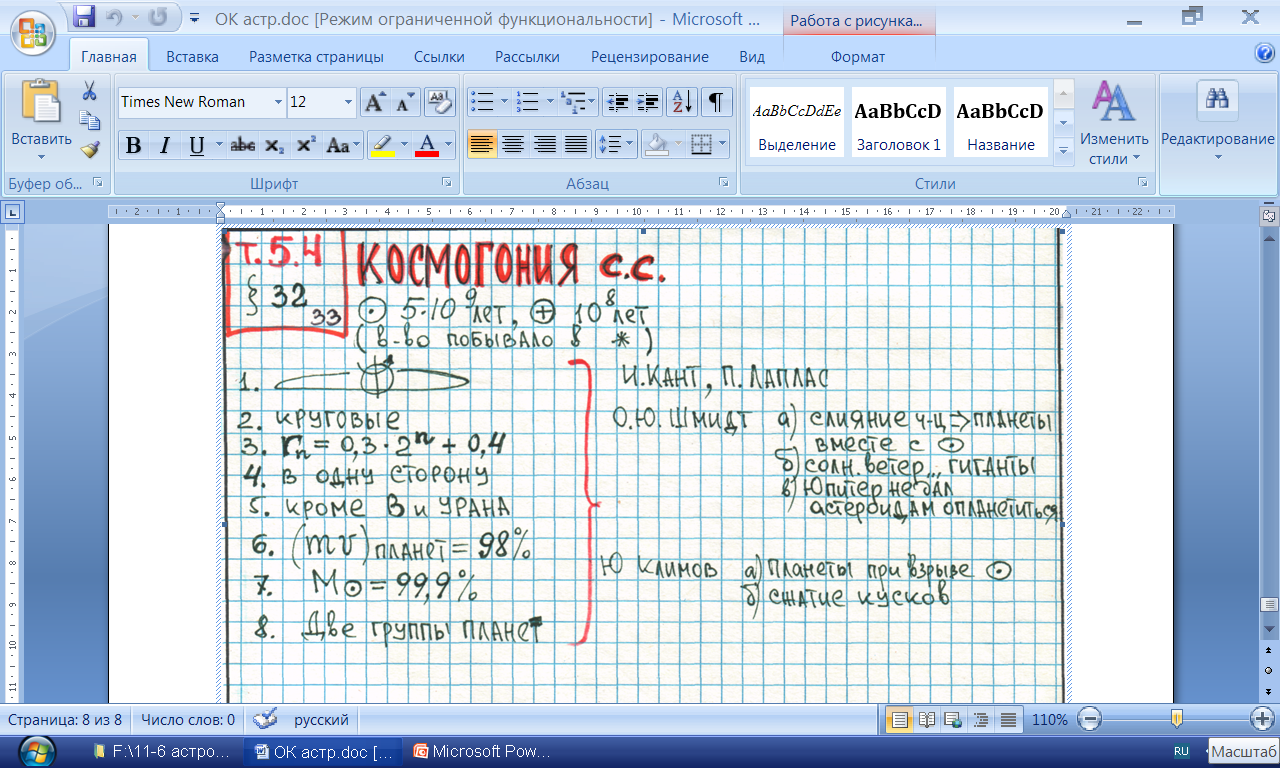 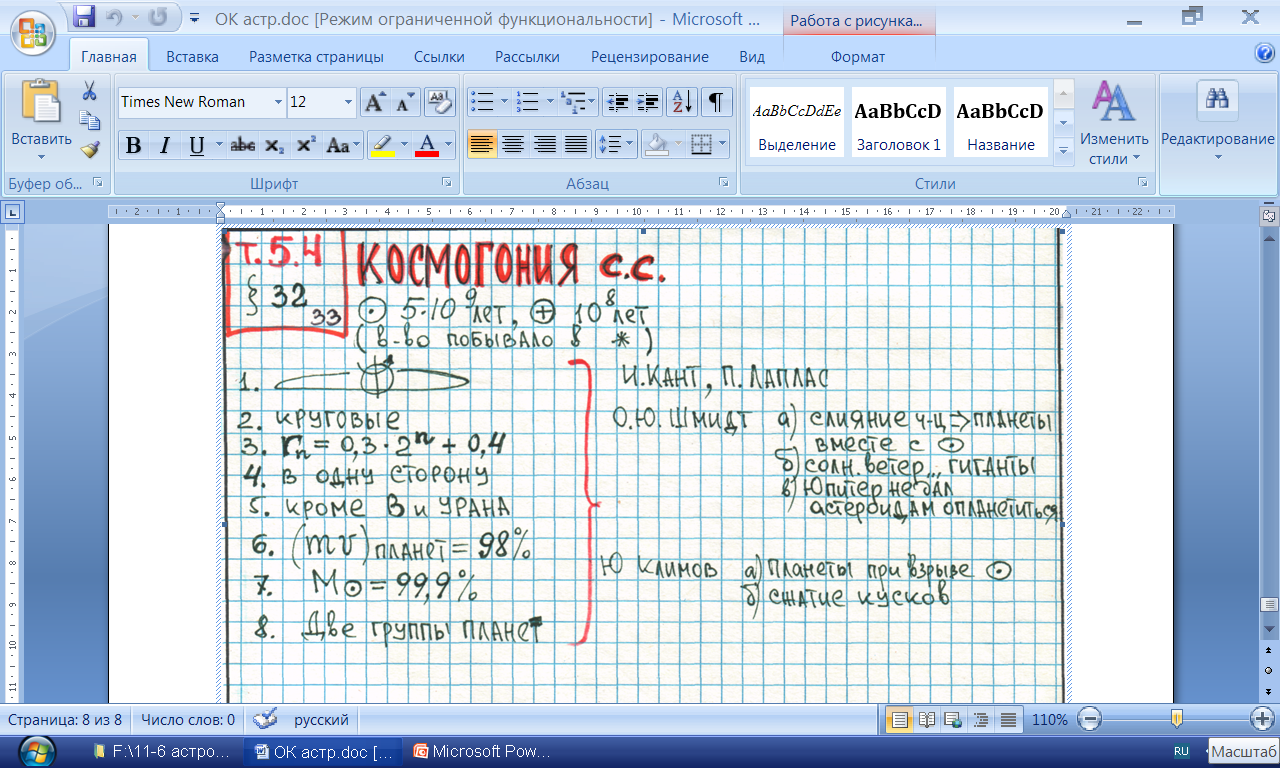 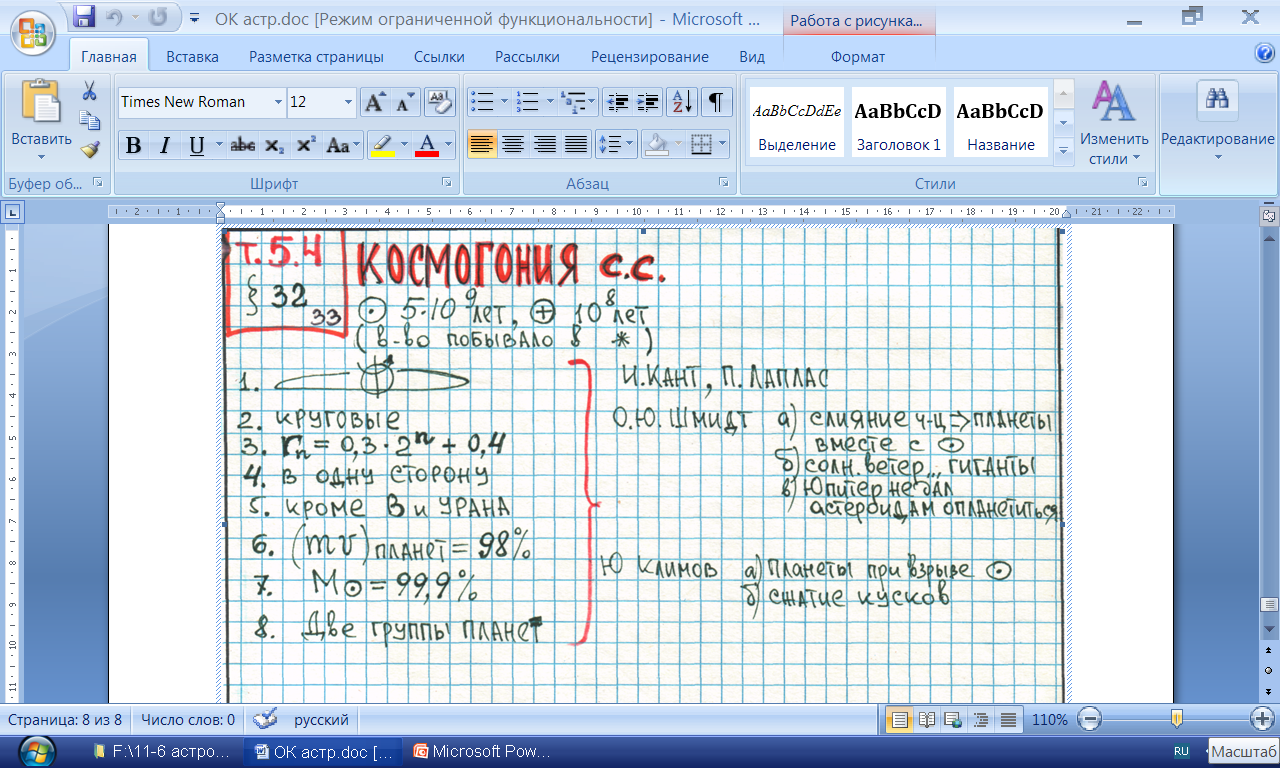 астрономия
Тема №14
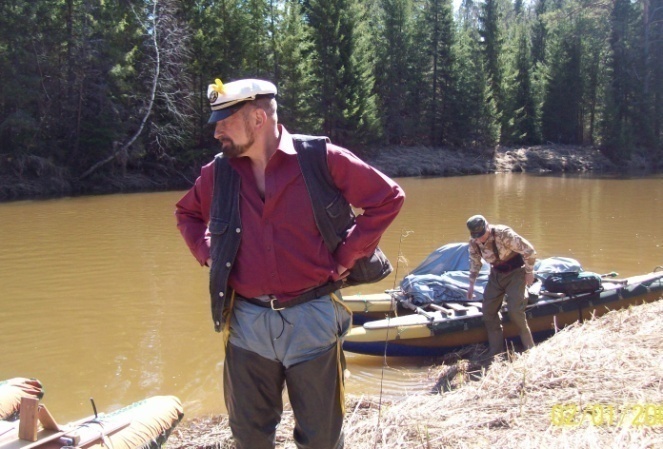 болшой
взрыв
Физика от физика
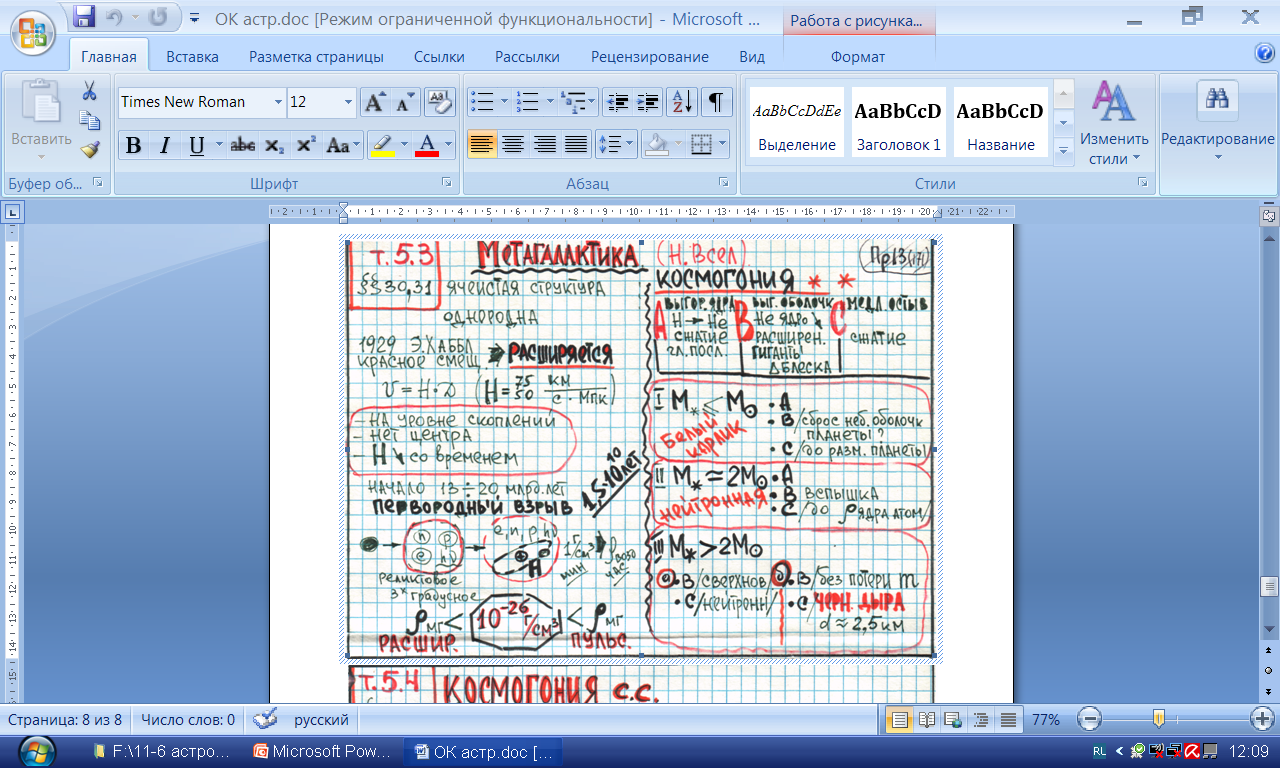 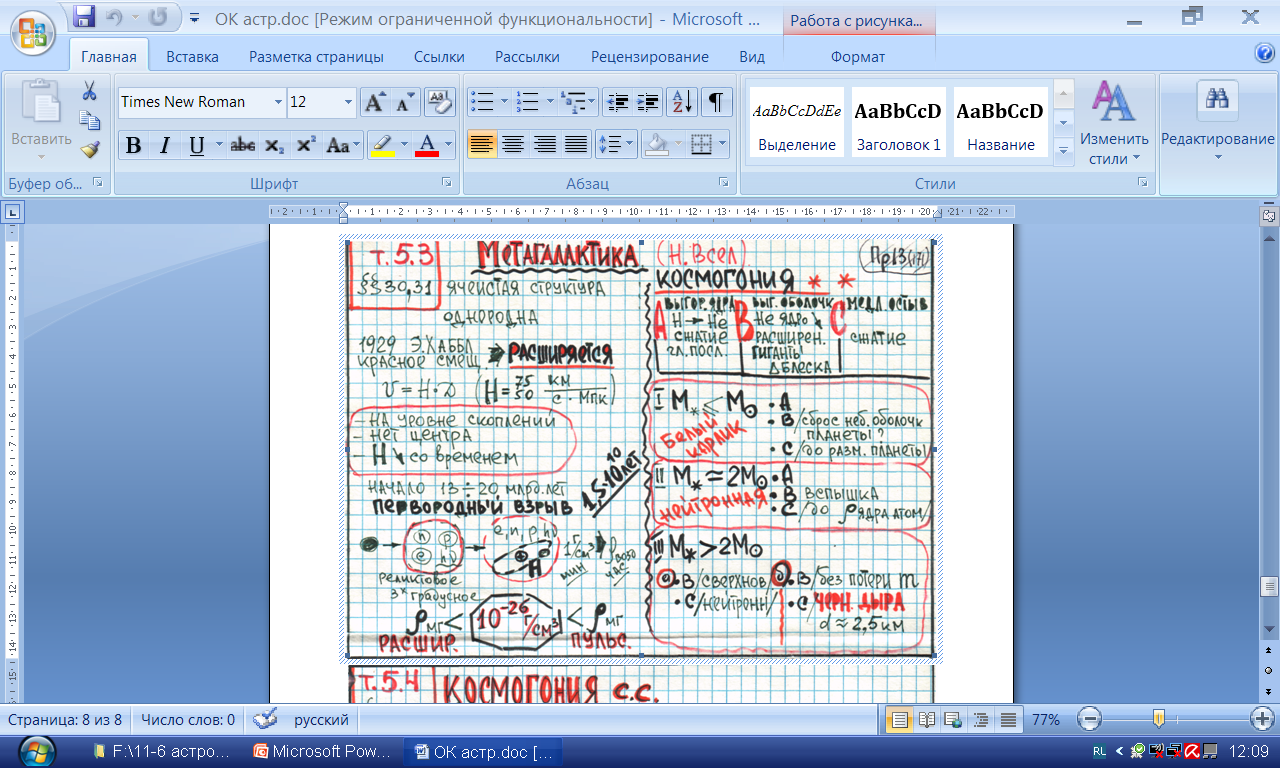 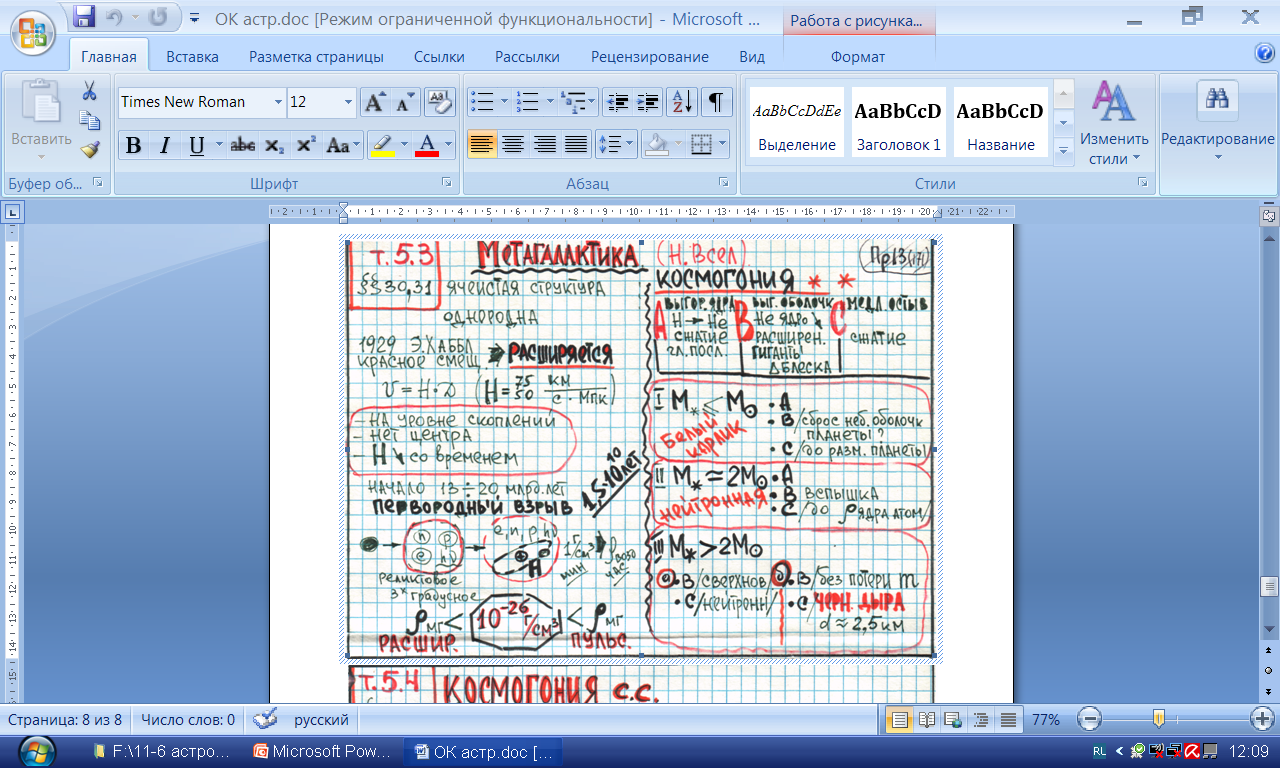 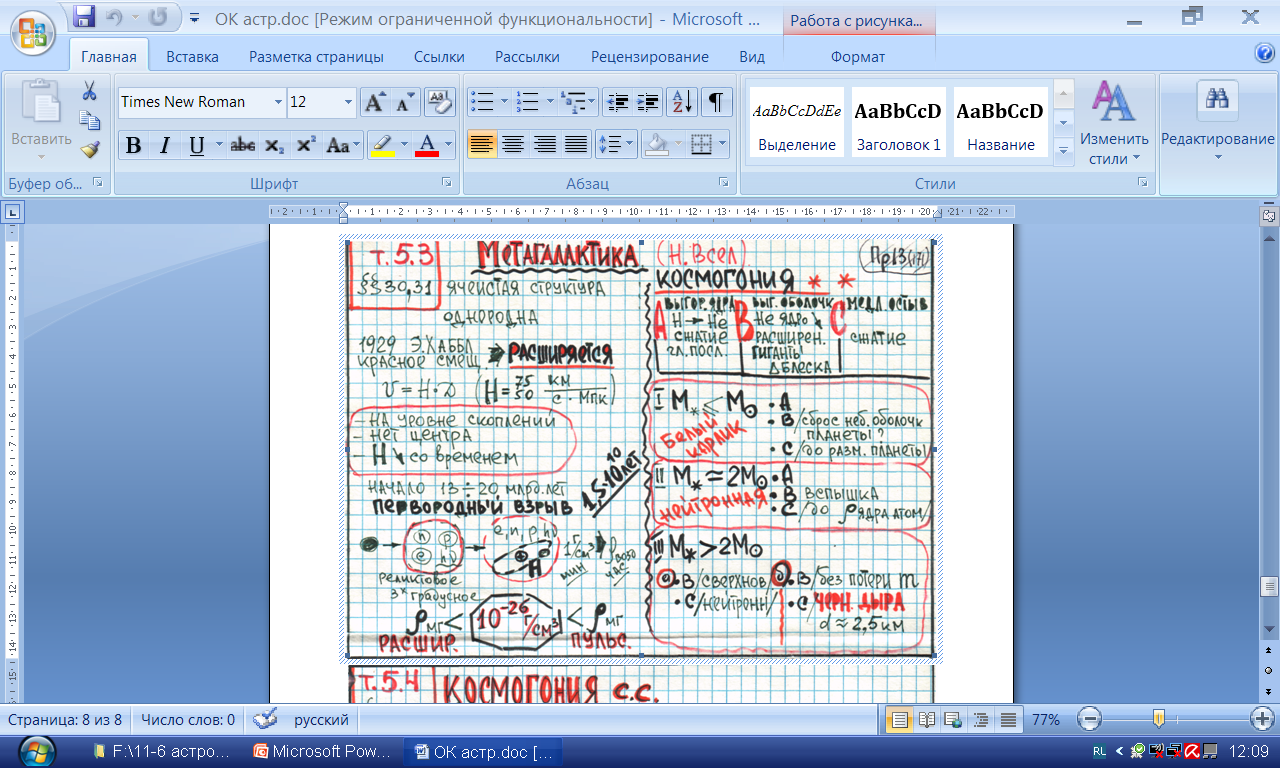 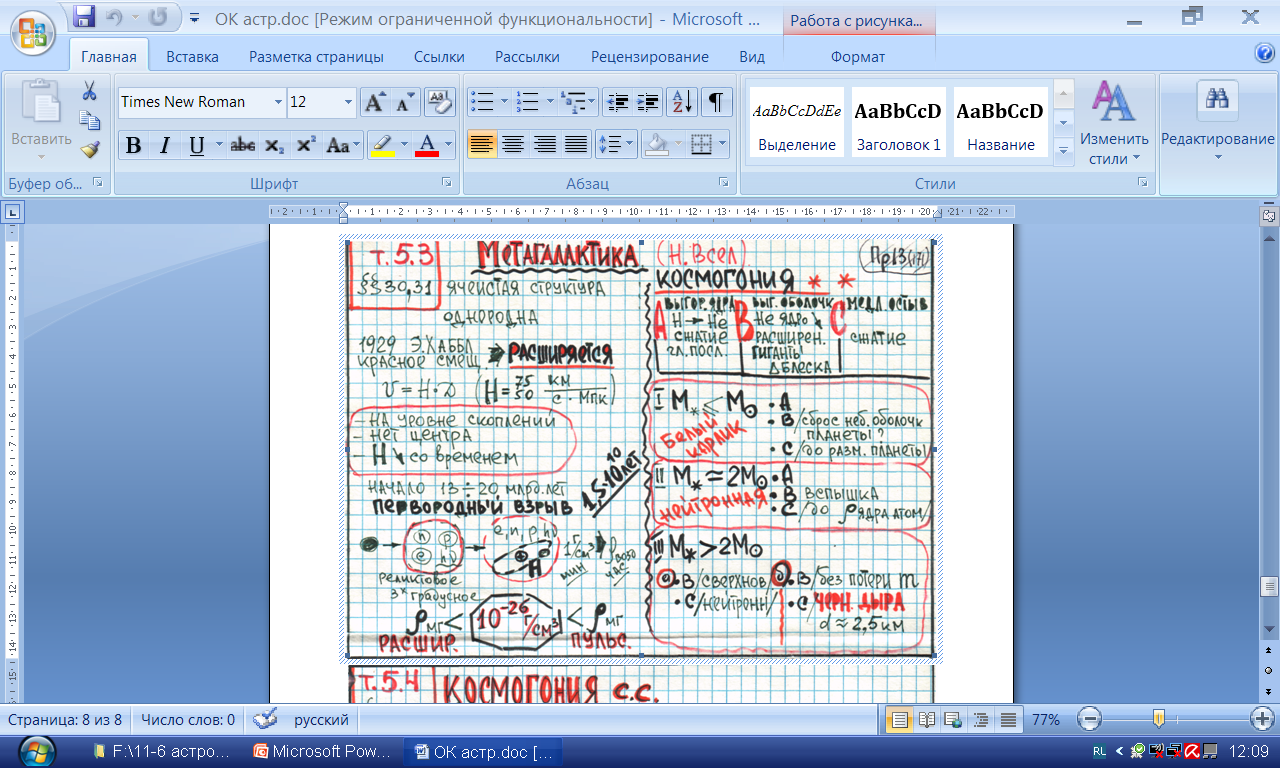 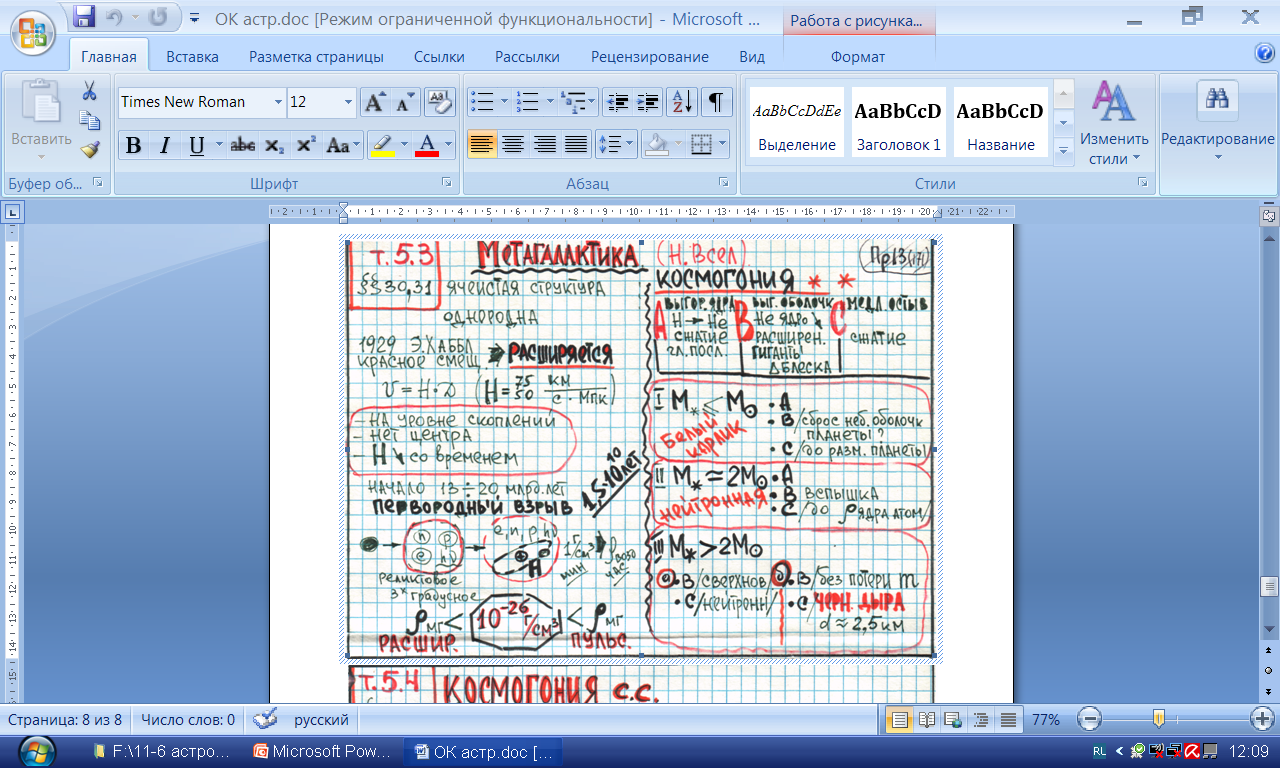 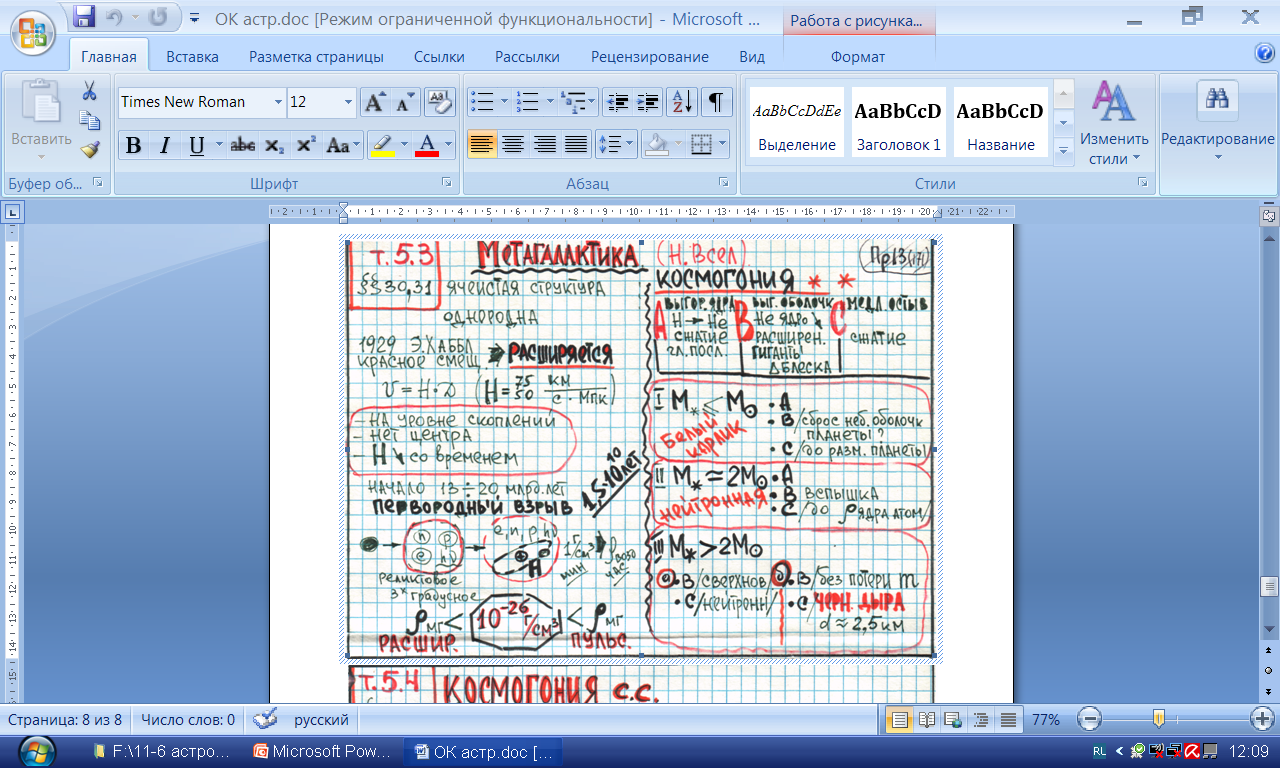 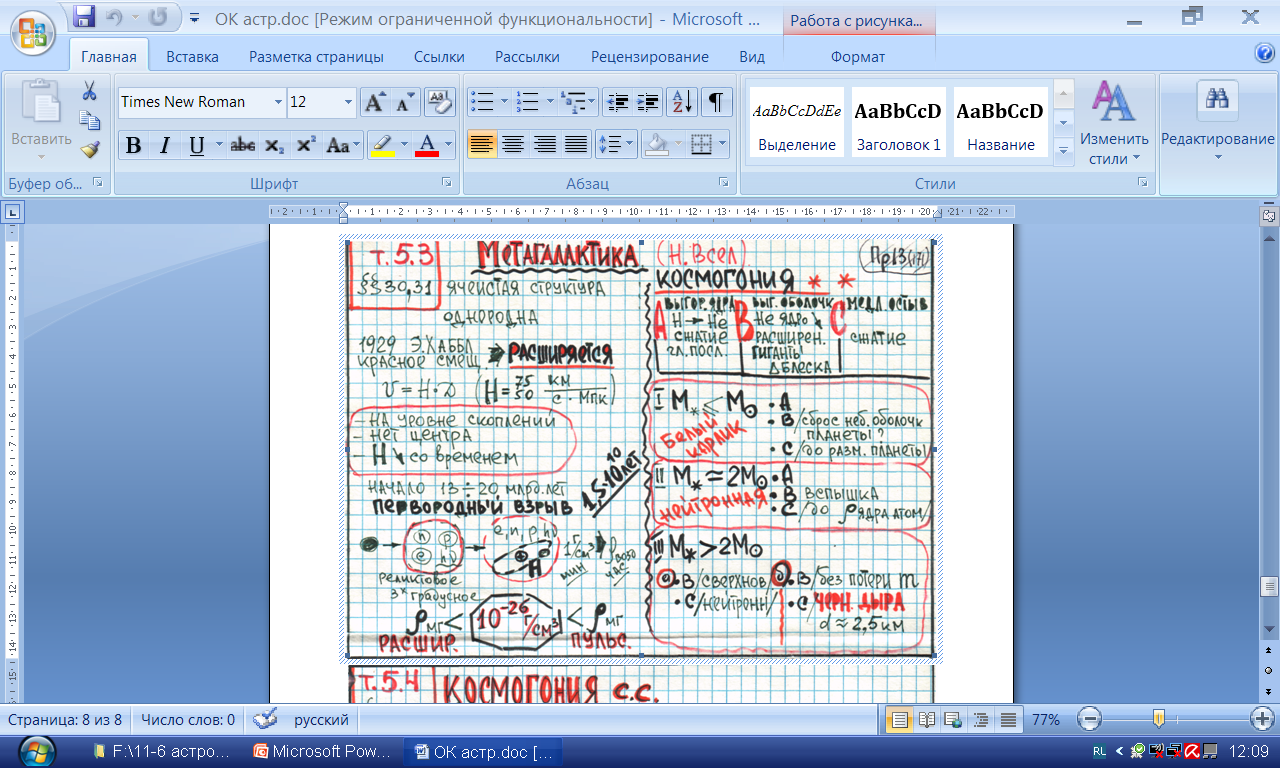 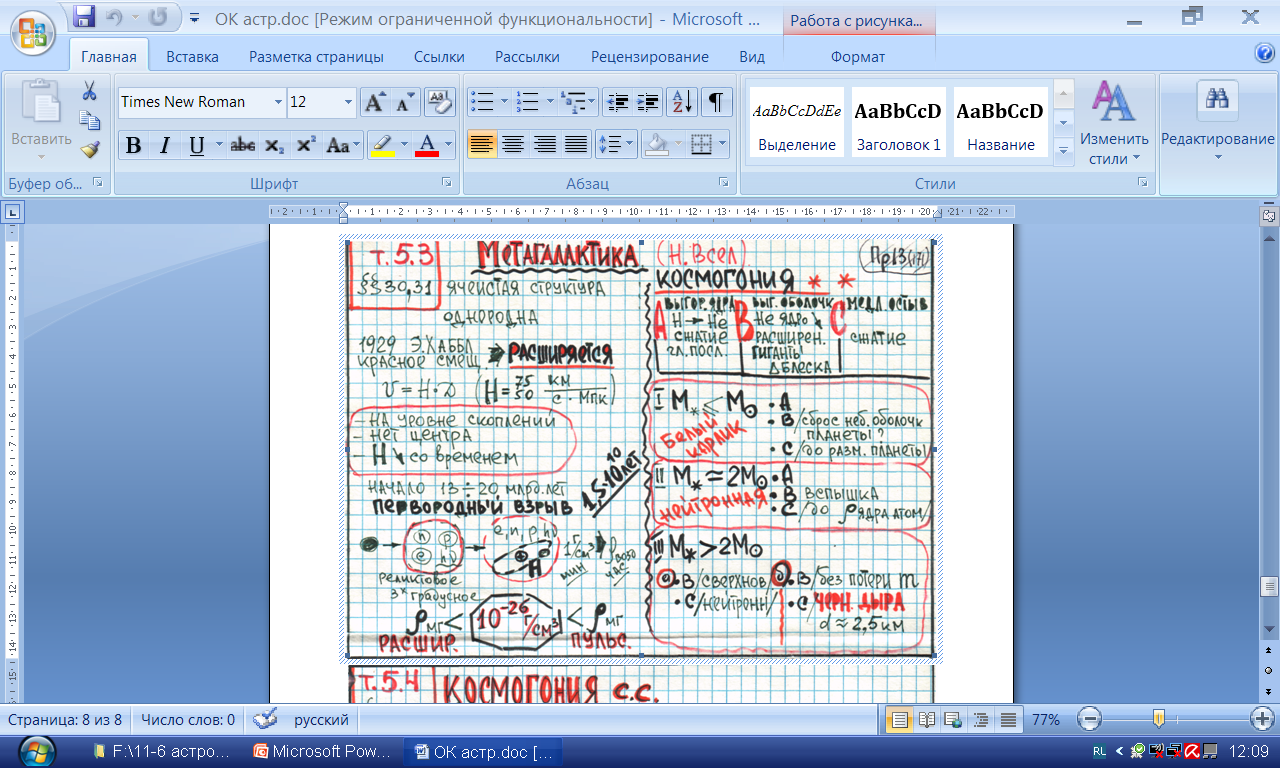 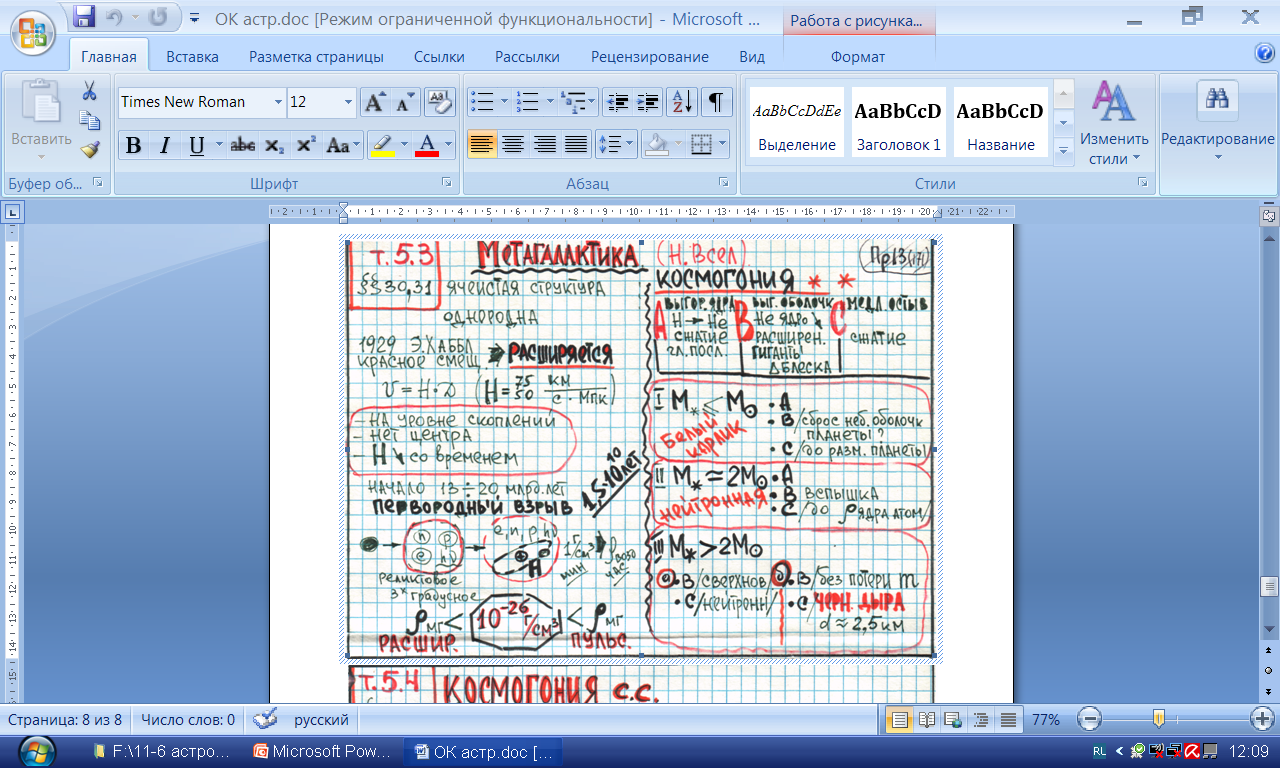 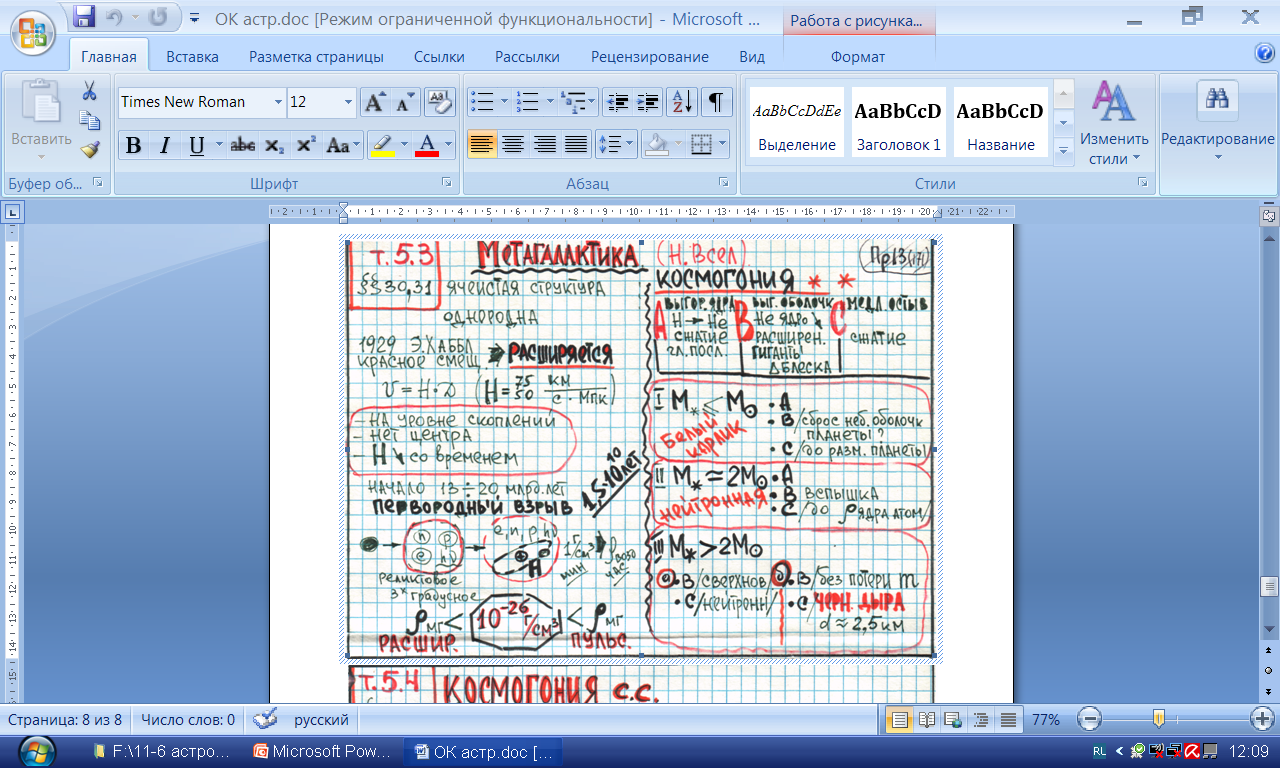 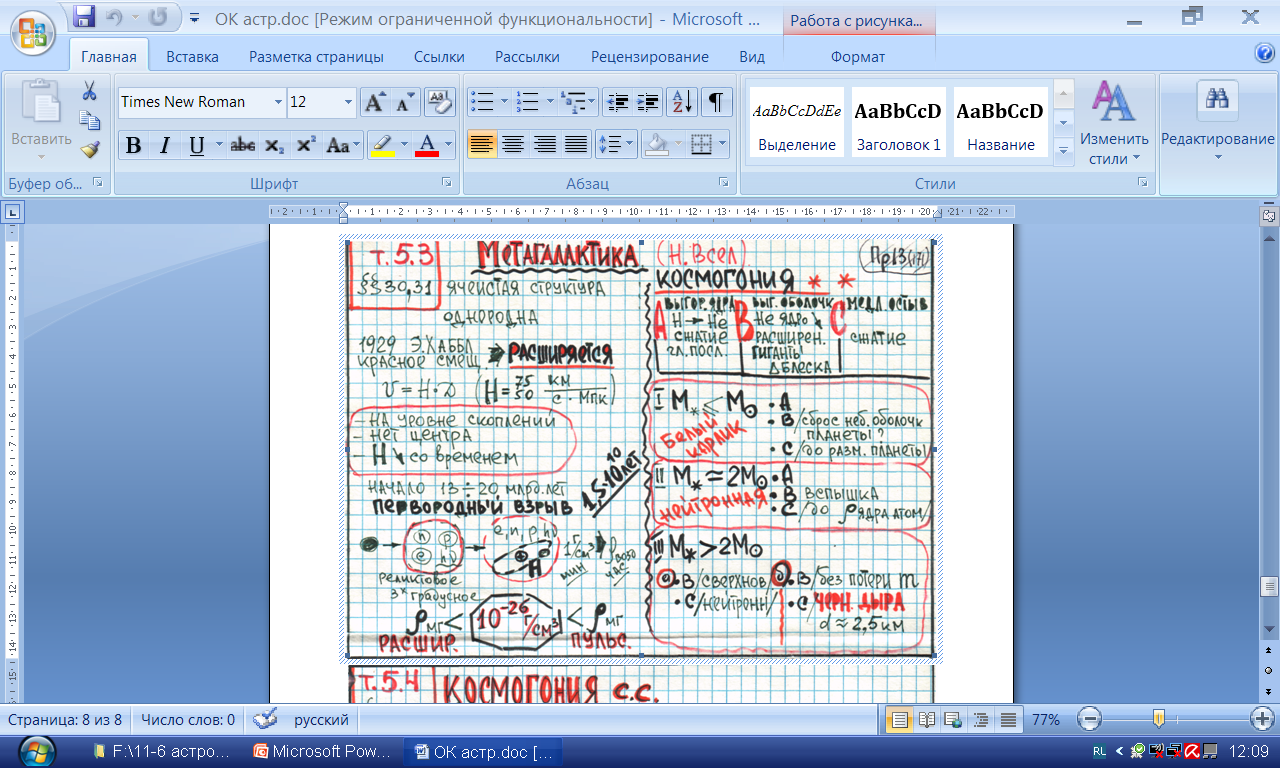 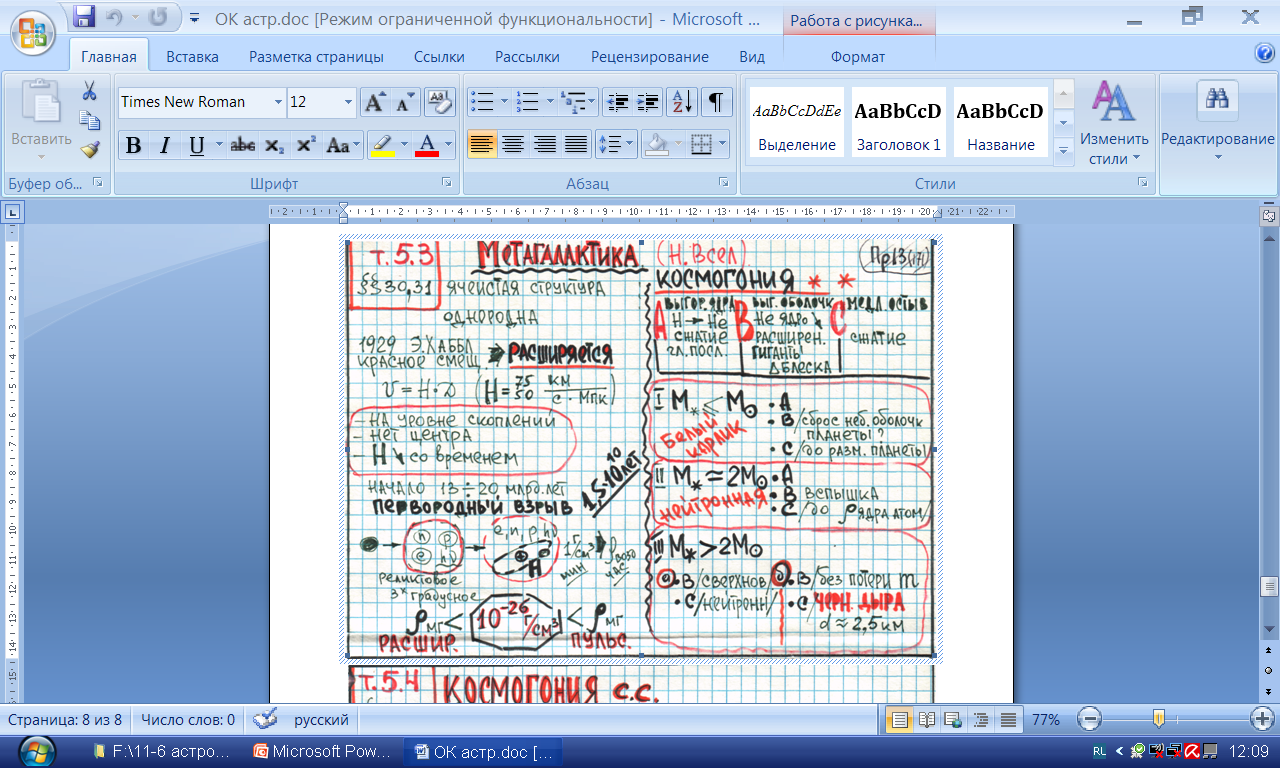 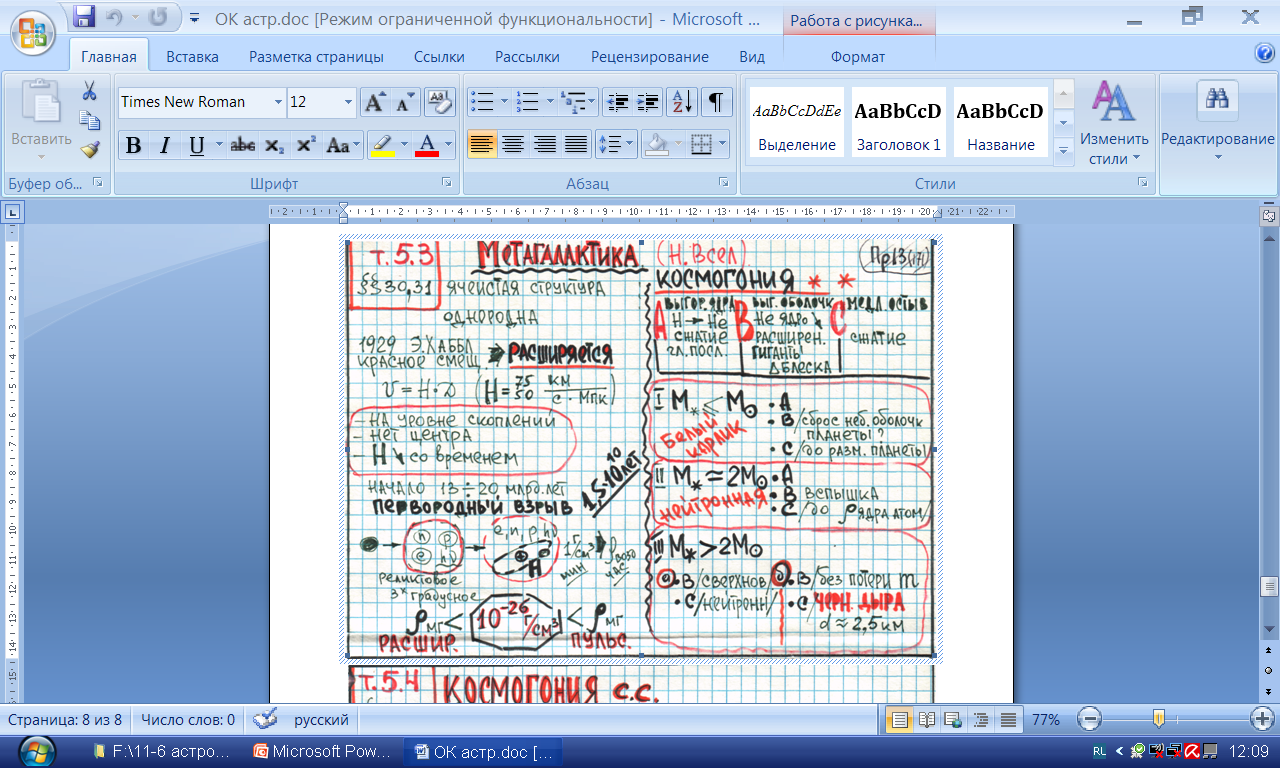 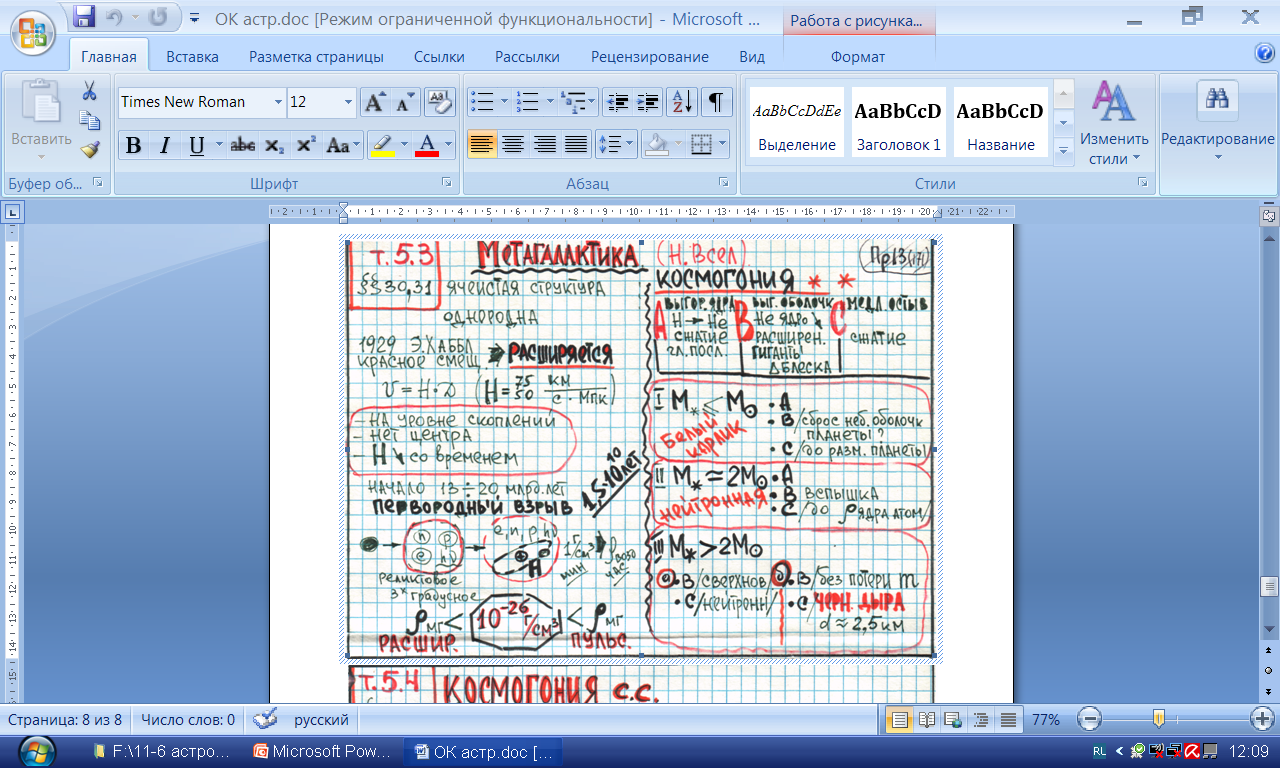 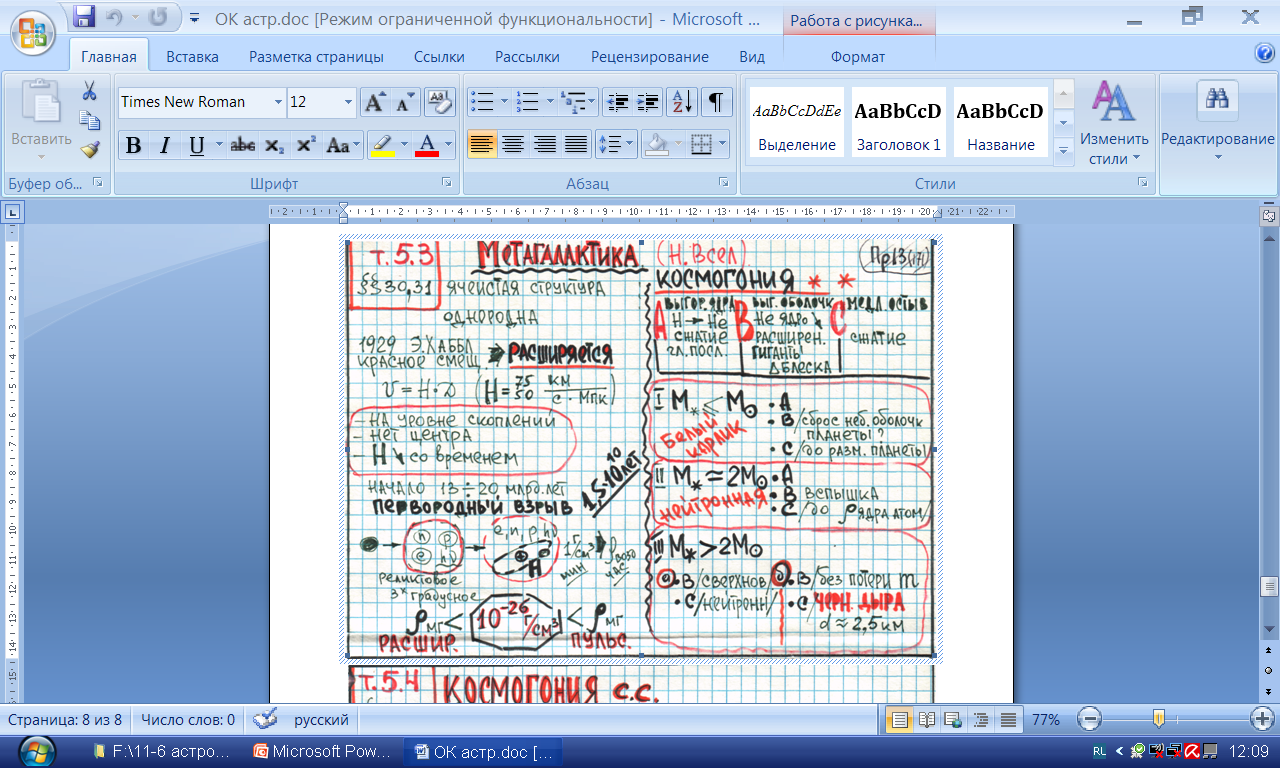 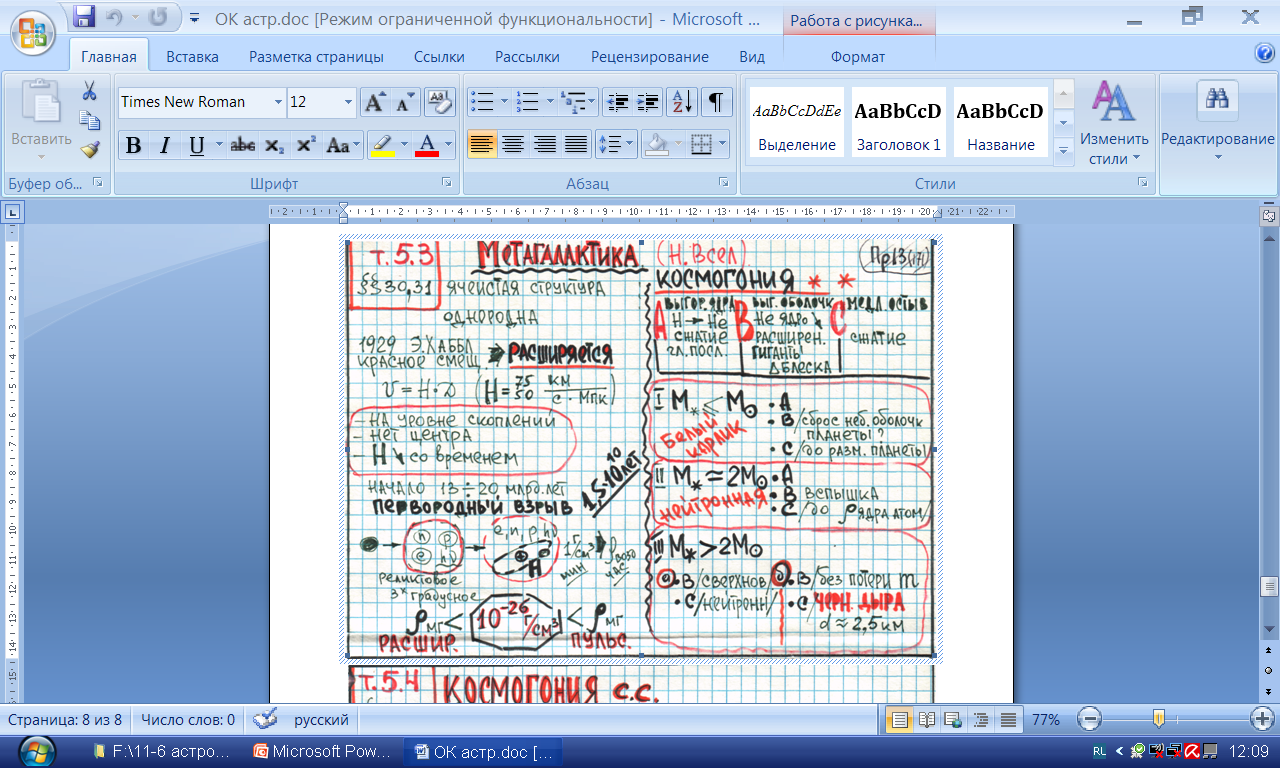 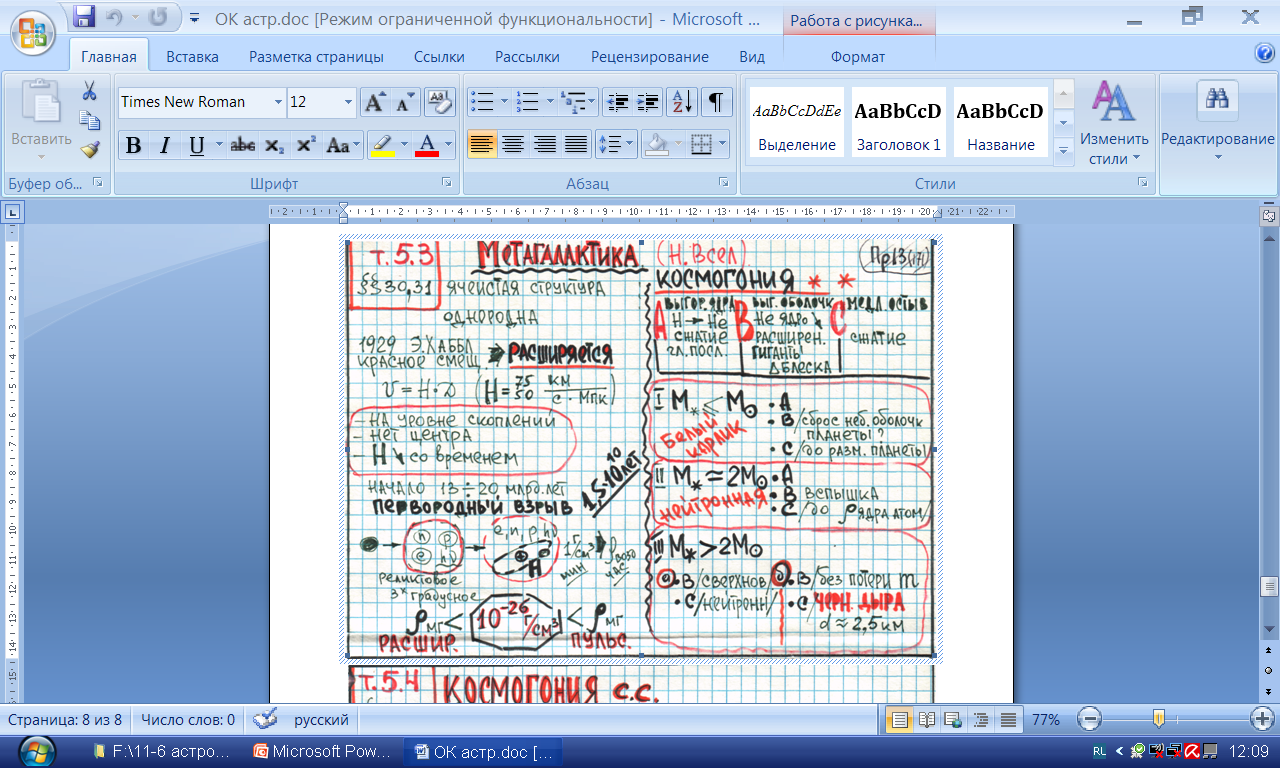 § 123
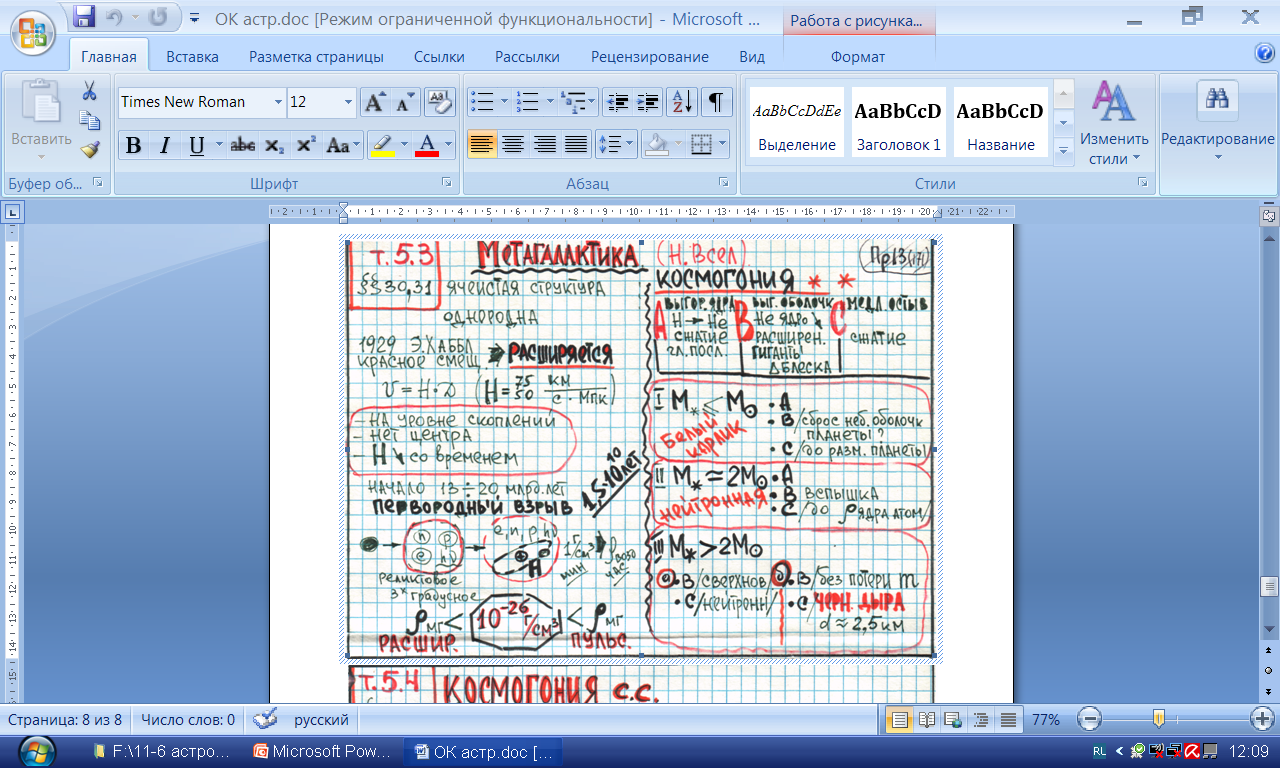 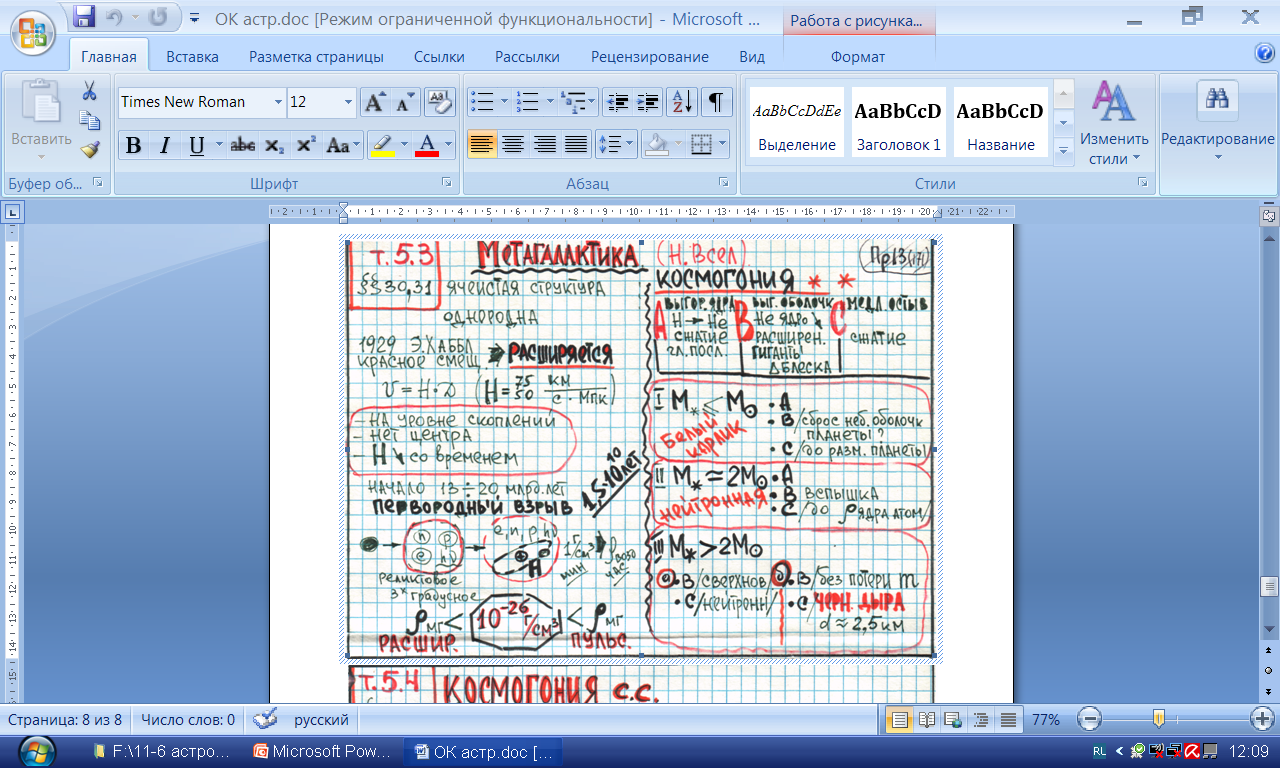 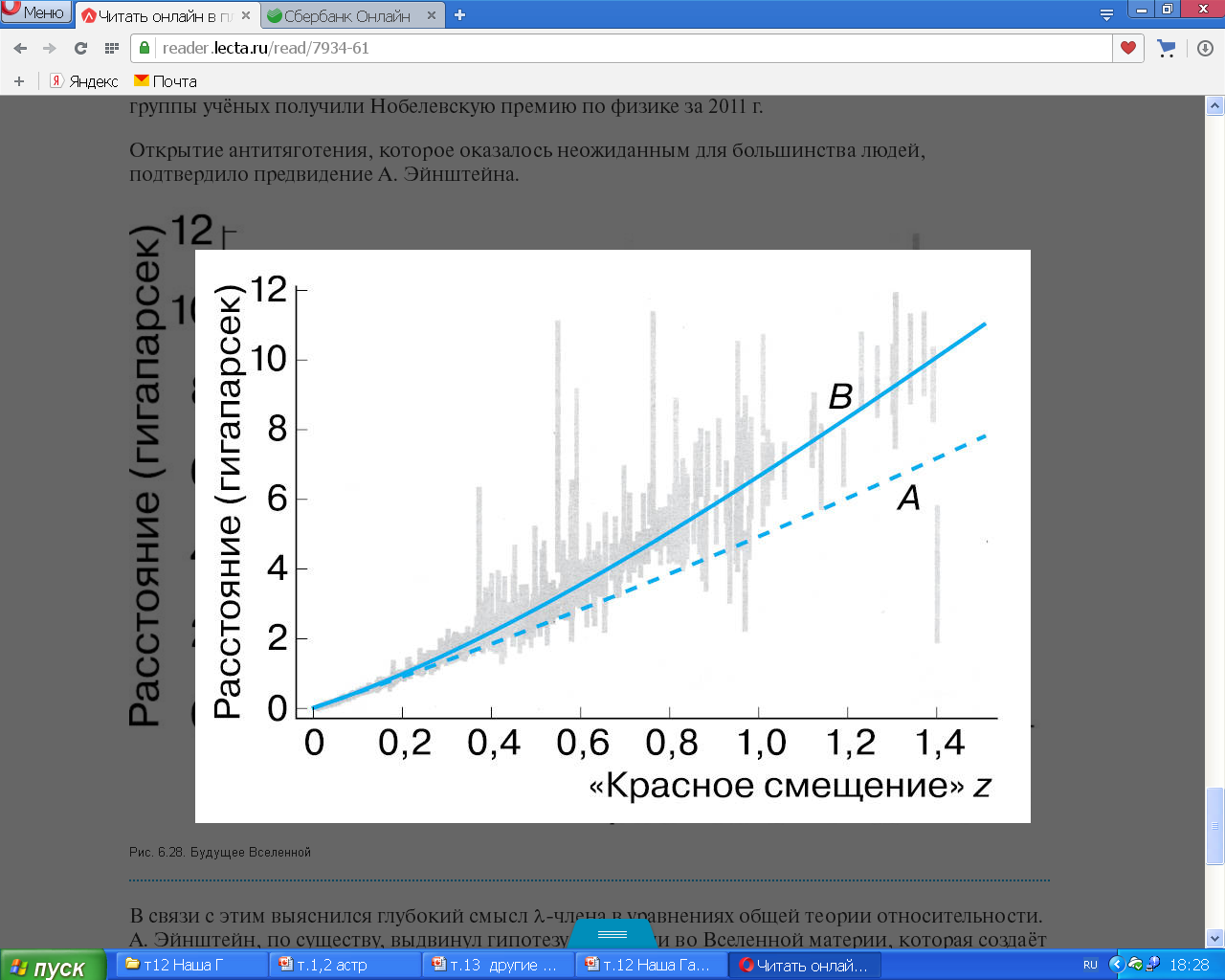 Рис. 6.28. Будущее Вселенной
Вопросы 
1. Какие факты свидетельствуют о том, что во Вселенной происходит процесс эволюции? 
2. Каково соотношение масс «обычной» материи, тёмной материи и тёмной энергии во Вселенной?
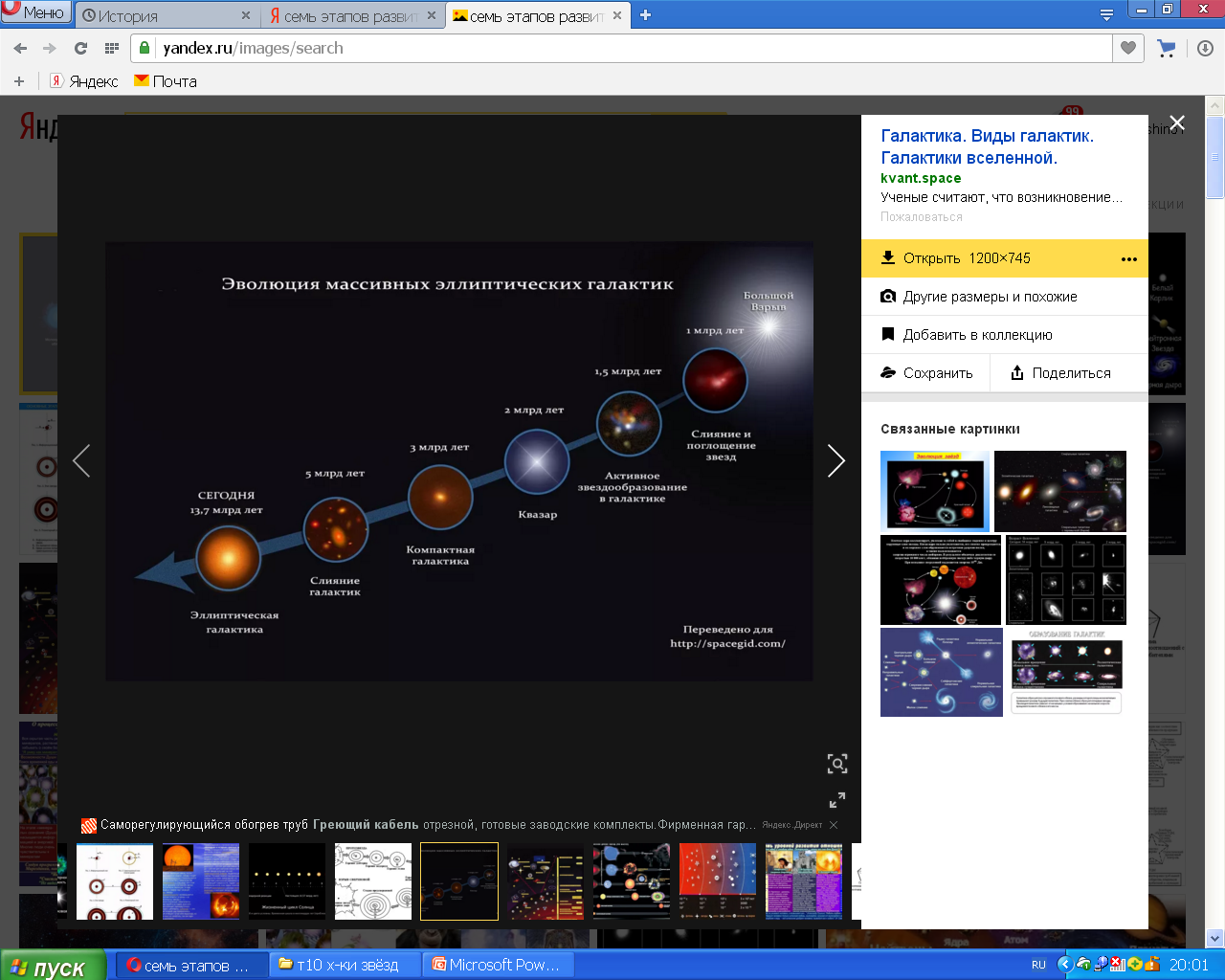 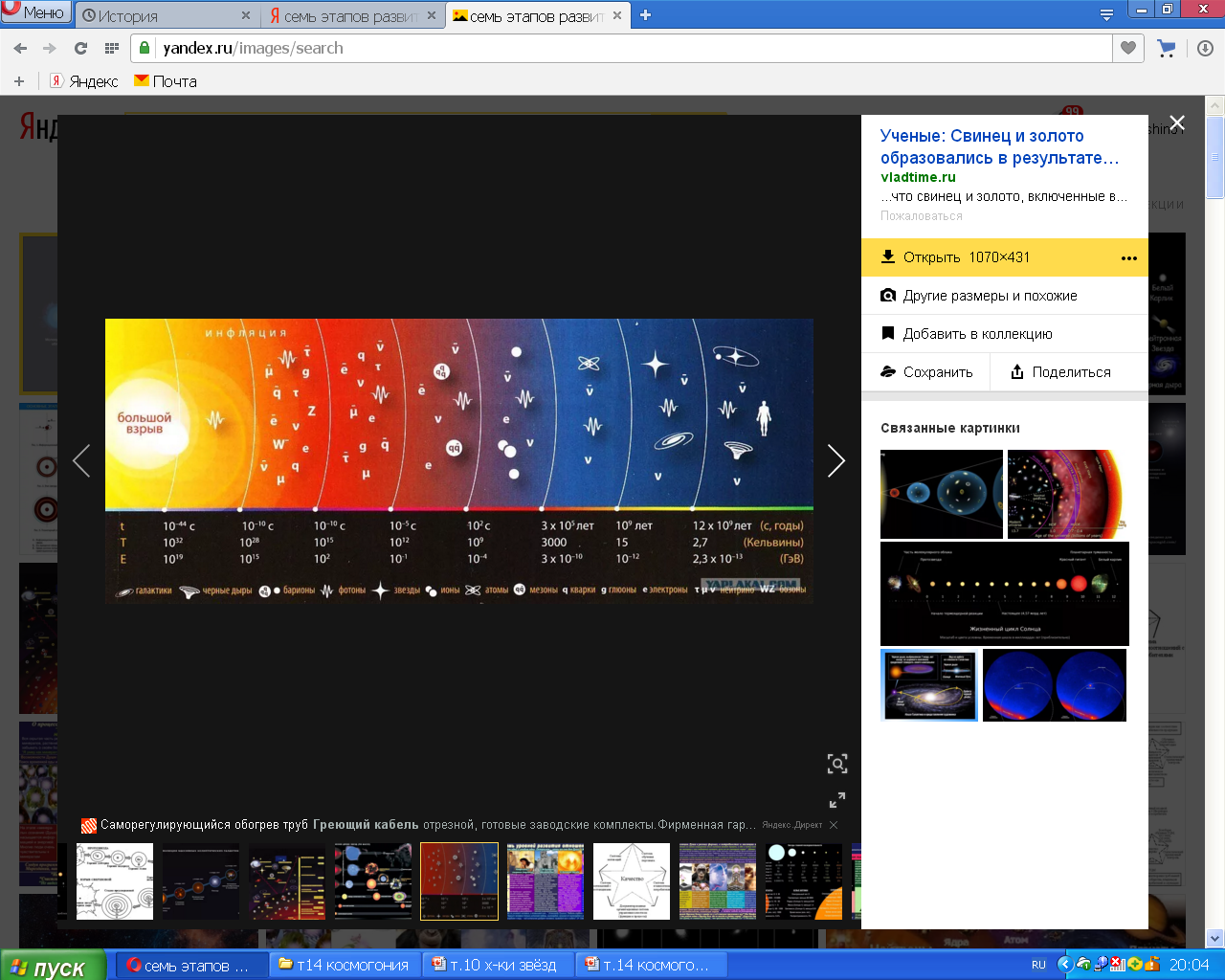 Астрономия
Тема№7§28
VI.Строение и эволюция
 Вселенной
Жизнь и разум
Во Вселенной
астрономия от физика
Что мы называем небесным экватором?
Что такое эклиптика?
Что доказывает истинность
 гелиоцентрической системы?
Что такое параллакс и парсек, астрономическая единица?
Когда мы ближе к солнцу зимой или летом?
Что мы называем небесным экватором?
Что такое эклиптика?
Что доказывает истинность
 гелиоцентрической системы?
Что такое параллакс и парсек, астрономическая единица?